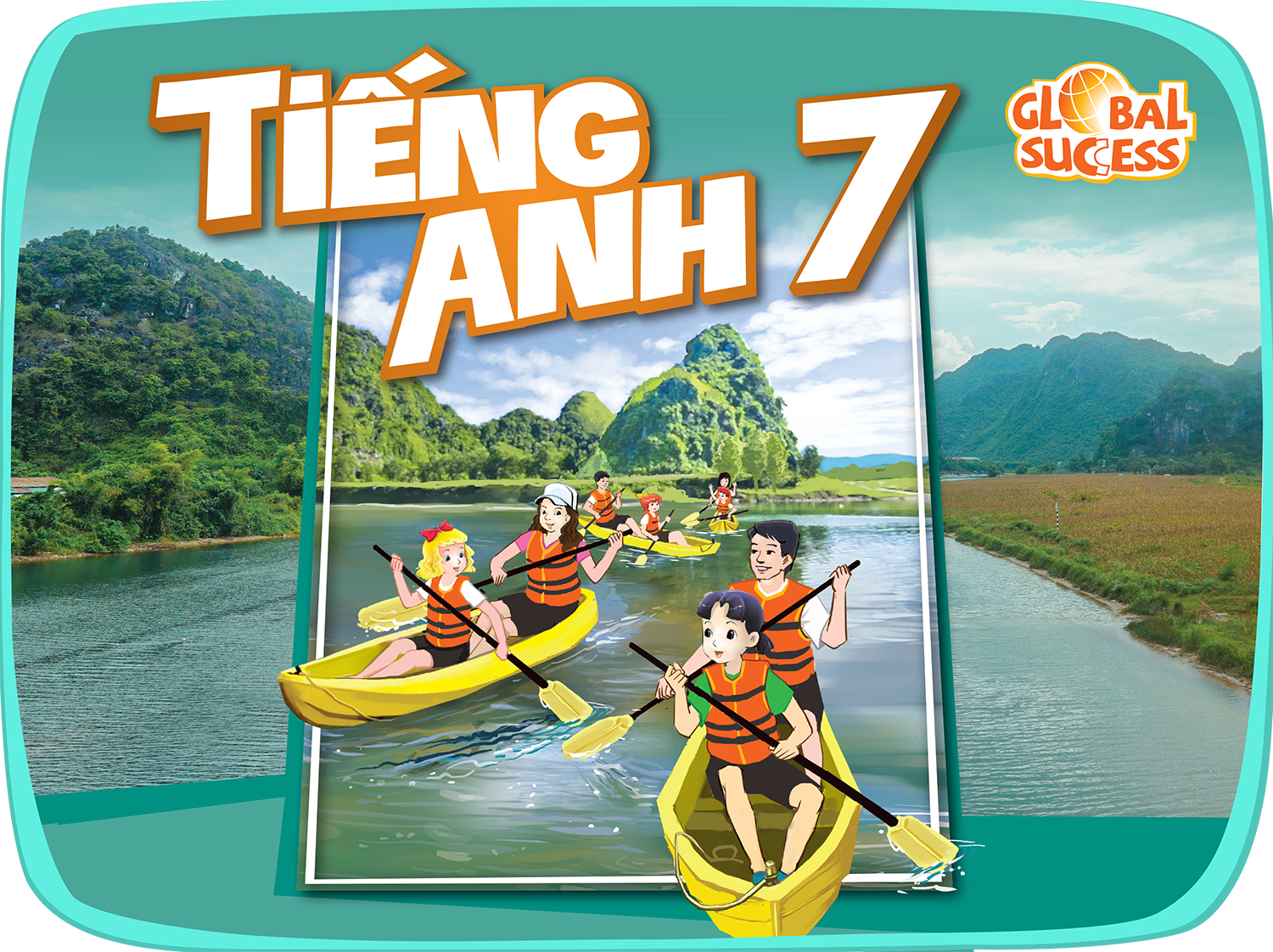 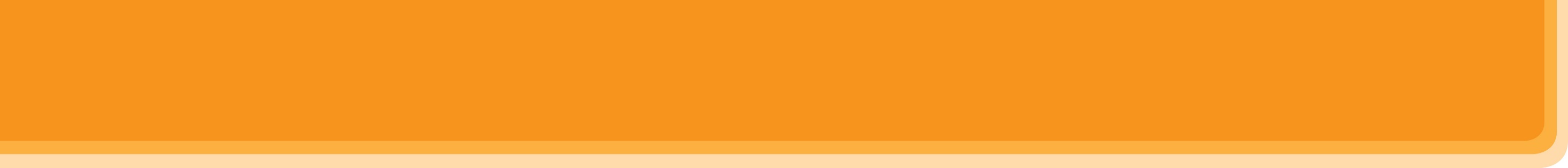 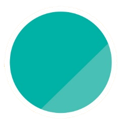 1
HOBBIES
Unit
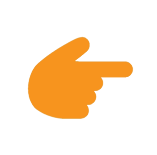 LESSON 5: SKILLS 1
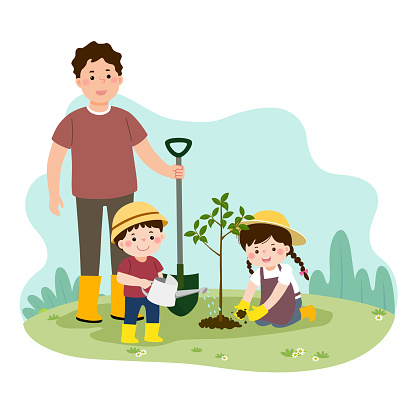 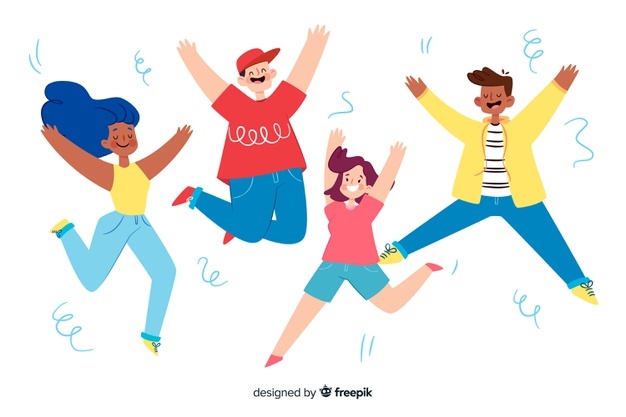 SPEAKING
READING
Unit
Gardening as a hobby
Benefits of hobbies
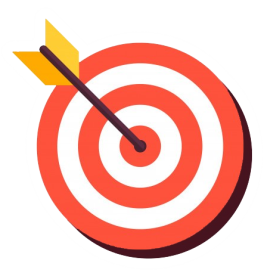 OBJECTIVES
By the end of the lesson, students will be able to:
develop reading skills for general and specific information about gardening
talk about benefits of hobbies
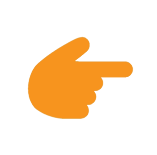 LESSON 5: SKILLS 1
Brainstorming: Hobbies
WARM-UP
Task 1: Work in pairs. Look at the picture and discuss the questions.
Task 2: Read the text about gardening. Match each word with its definition.
Task 3: Read the text again. Complete the sentences.
READING
Task 4: Work in pairs. Match each hobby with its benefit(s).
Task 5: Work in groups. Ask one another the following questions. Then present your partners’ answers to the class.
SPEAKING
POST-READING & SPEAKING
Evaluation
Wrap-up
Homework
CONSOLIDATION
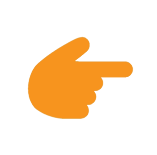 LESSON 5: SKILLS 1
Brainstorming: Hobbies
WARM-UP
Aims of the stage:
to introduce the topic of reading
to enhance students’ skills of cooperating with team mates
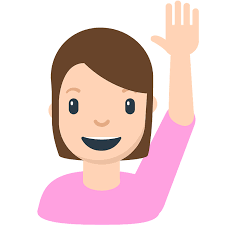 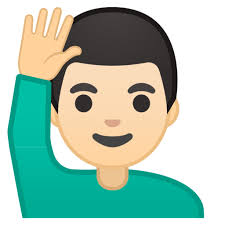 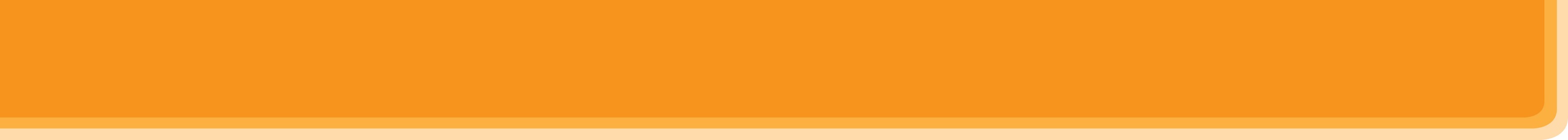 WARM-UP
List out as many hobbies that you know as possible in 1 minute.
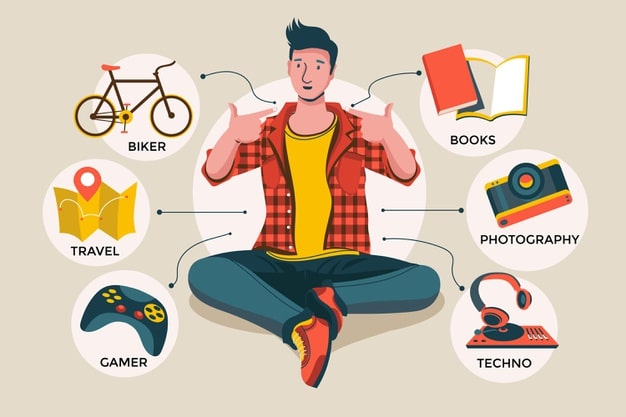 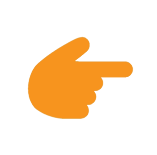 LESSON 5: SKILLS 1
Brainstorming: Hobbies
WARM-UP
Task 1: Work in pairs. Look at the picture and discuss the questions.
Task 2: Read the text about gardening. Match each word with its definition.
Task 3: Read the text again. Complete the sentences.
READING
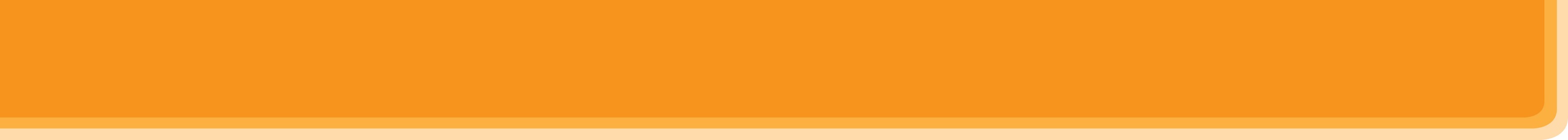 PRE-READING
1
Work in pairs. Look at the picture and discuss the questions below.
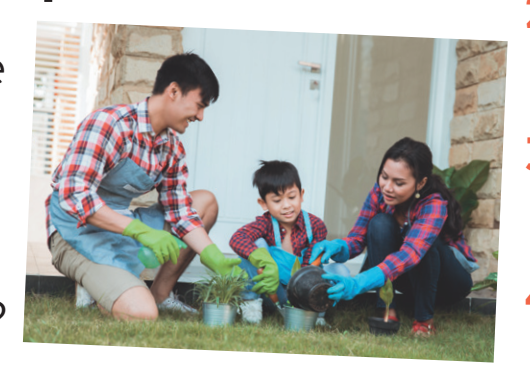 1. What can you see in the picture?2. In your opinion, what is good about gardening?
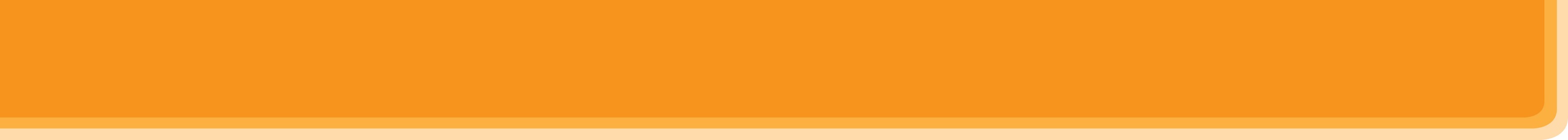 WHILE-READING
2
Read the text about gardening. Match each word in column A with its definition in column B.
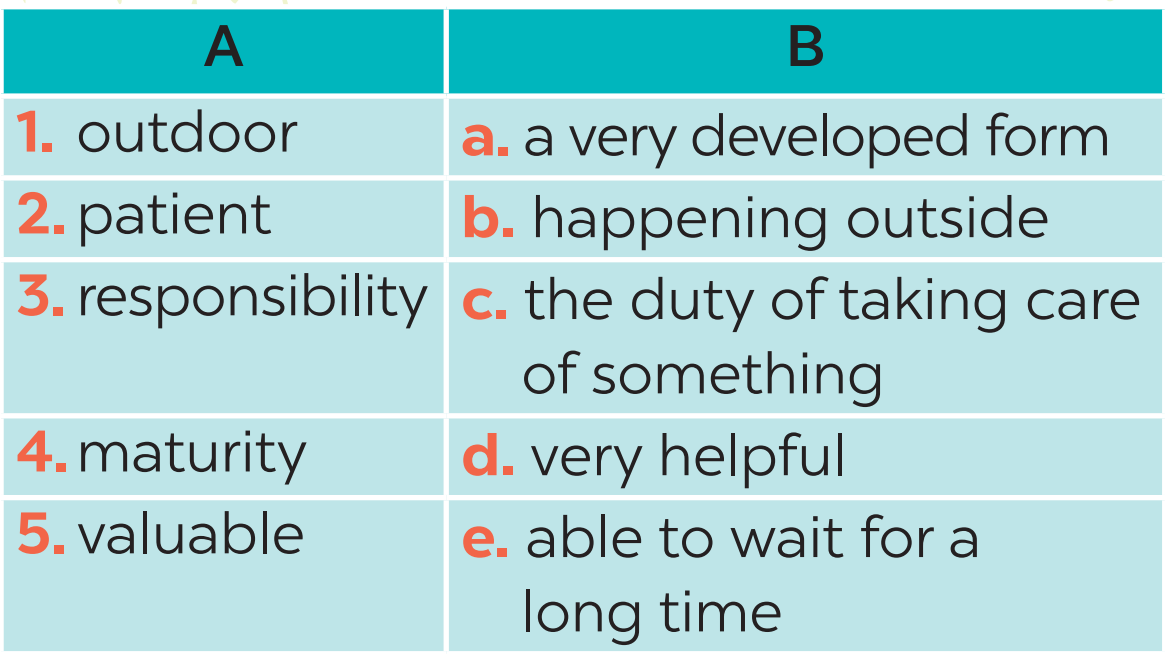 1. b 
2. e 
3. c 
4. a 
5. d
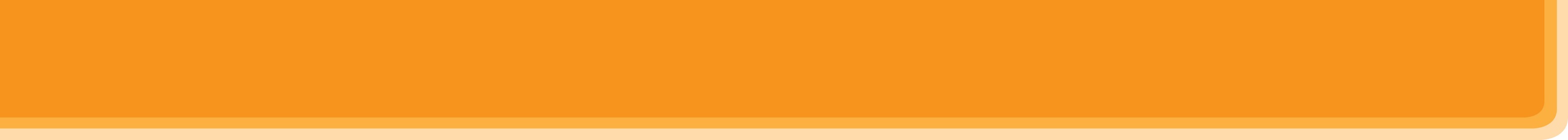 Vocabulary
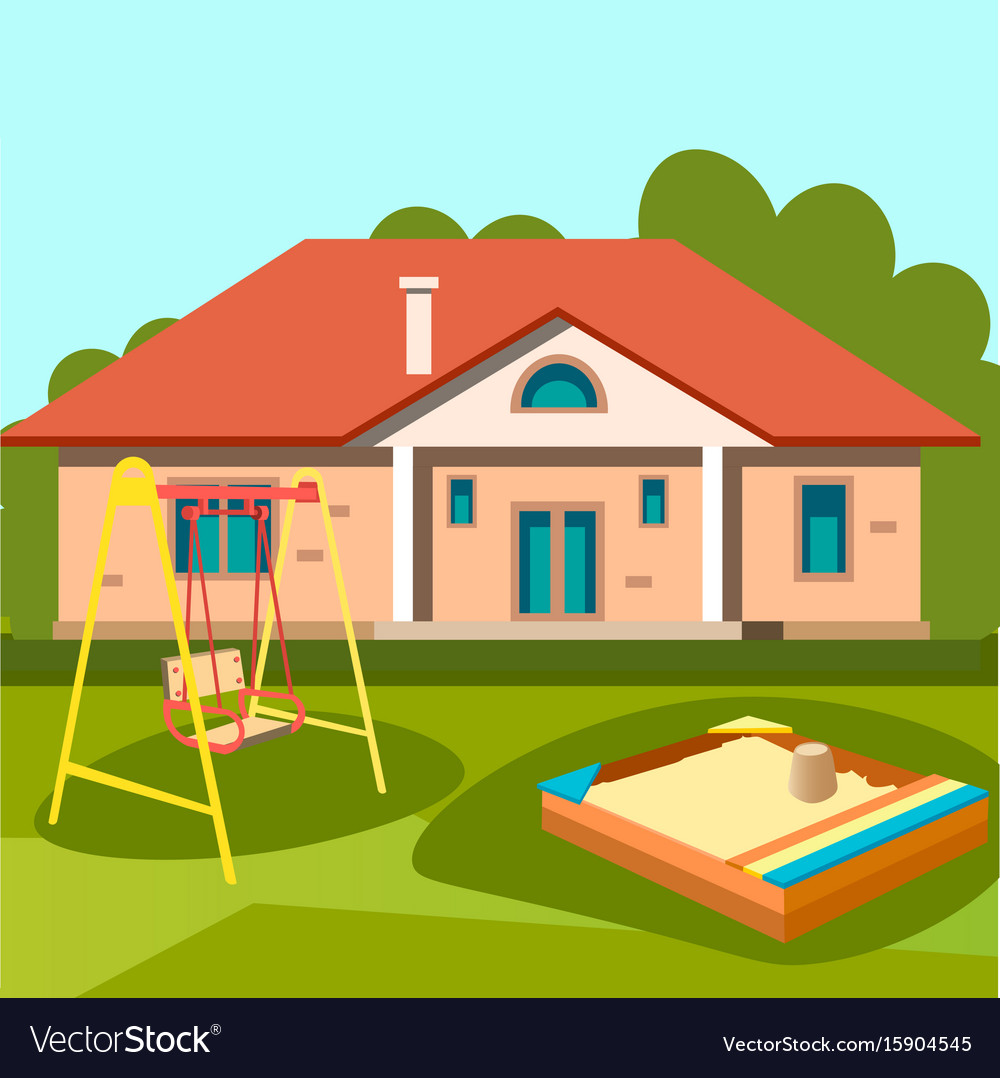 outdoor (adj)
/ˈaʊtdɔː(r)/
ngoài trời
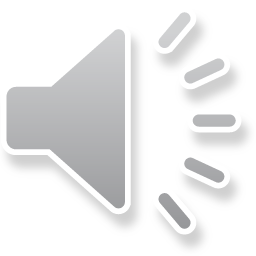 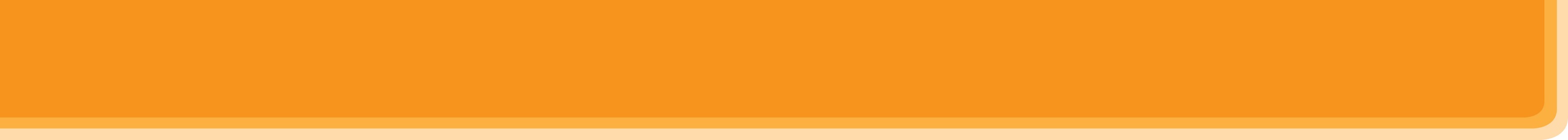 Vocabulary
patient (adj)
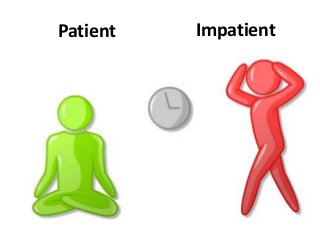 /ˈpeɪʃnt/
kiên nhẫn
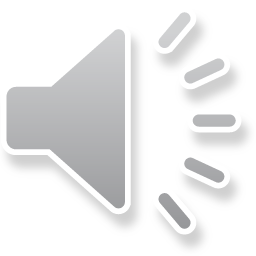 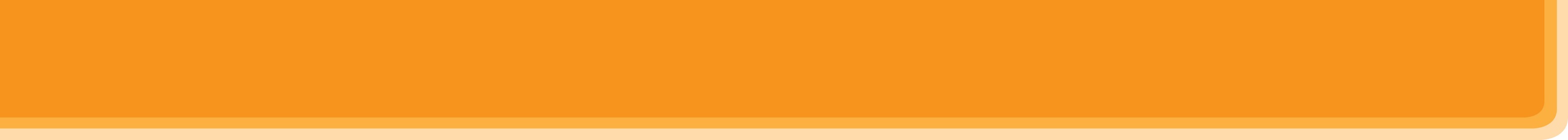 Vocabulary
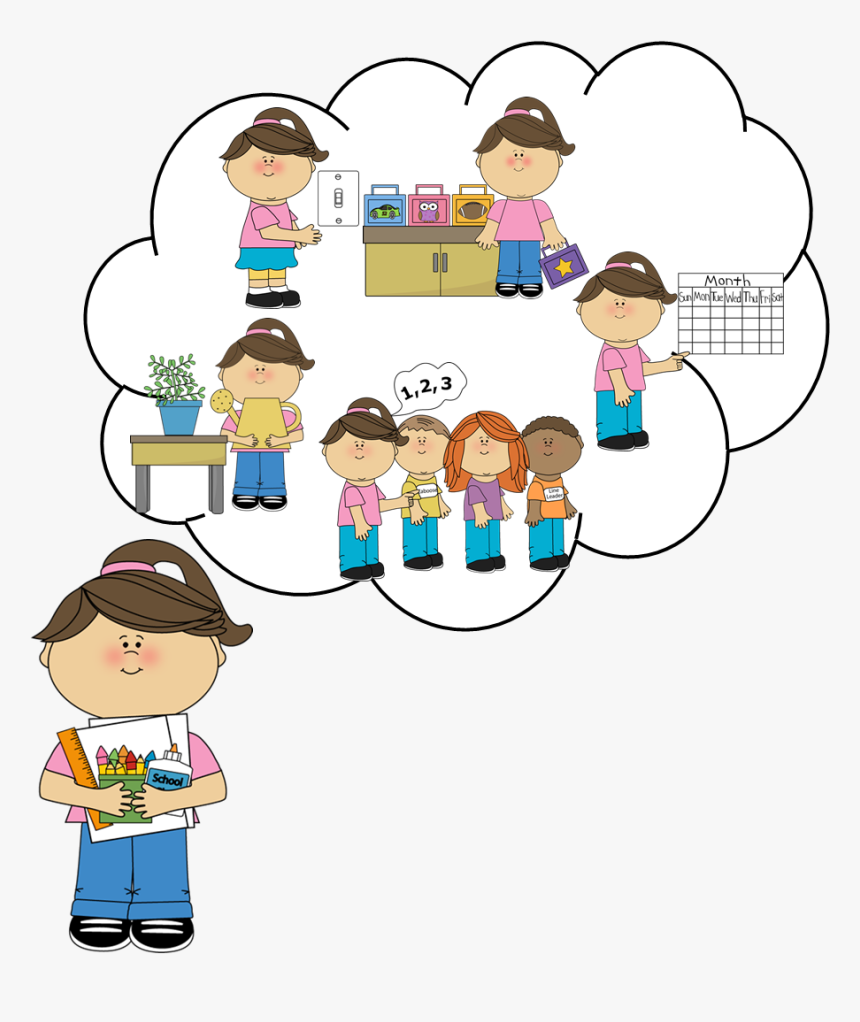 responsibility (n)
/rɪˌspɒnsəˈbɪləti/
trách nhiệm
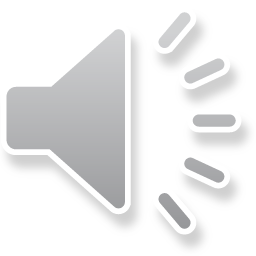 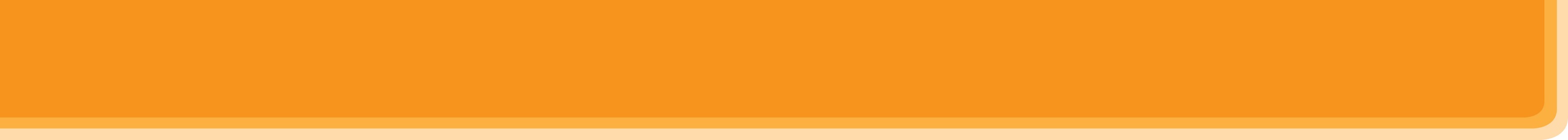 Vocabulary
maturity (n)
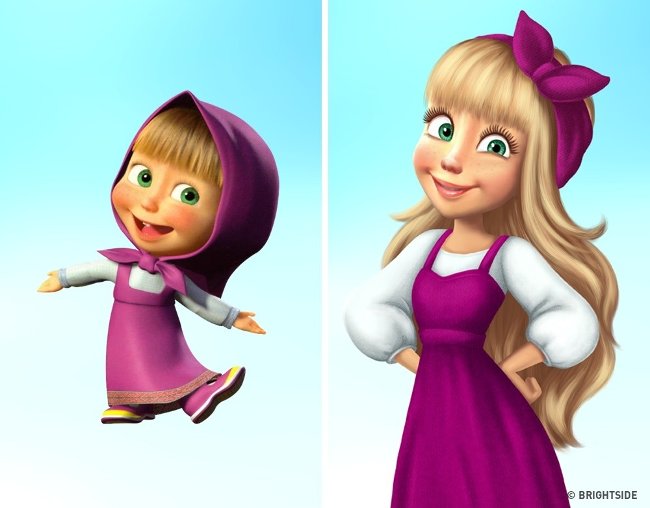 /məˈtjʊərəti/
sự trưởng thành
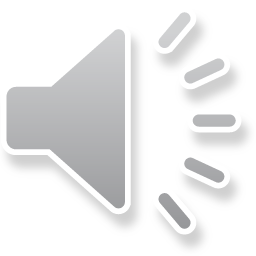 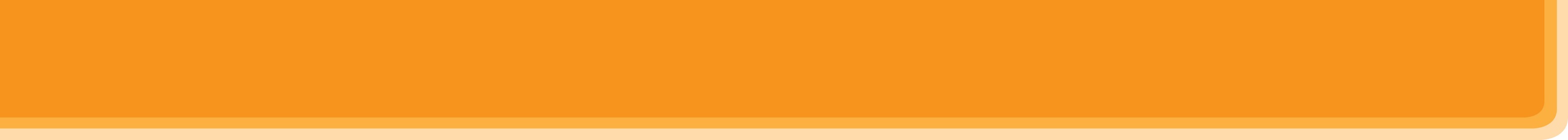 Vocabulary
valuable (adj)
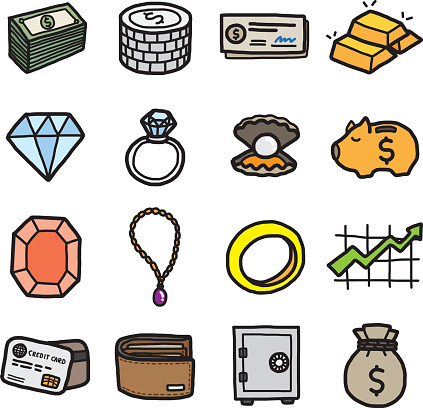 /ˈvæljuəbl/
quý giá, quan trọng, hữu ích
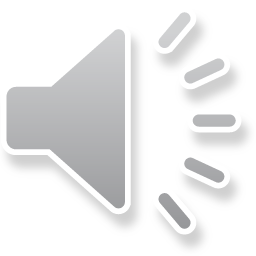 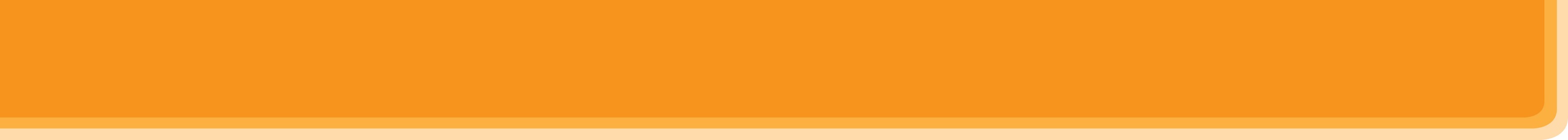 Vocabulary
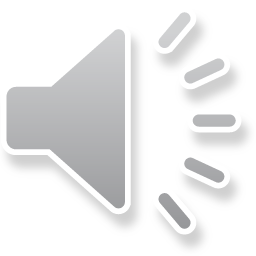 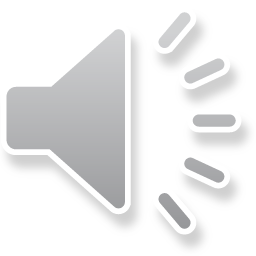 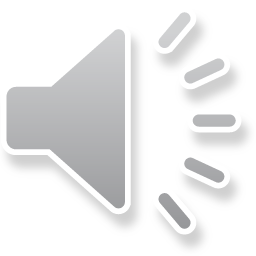 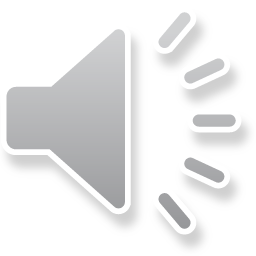 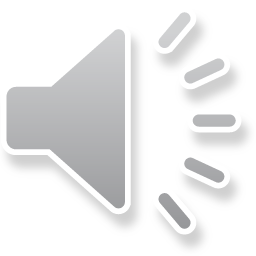 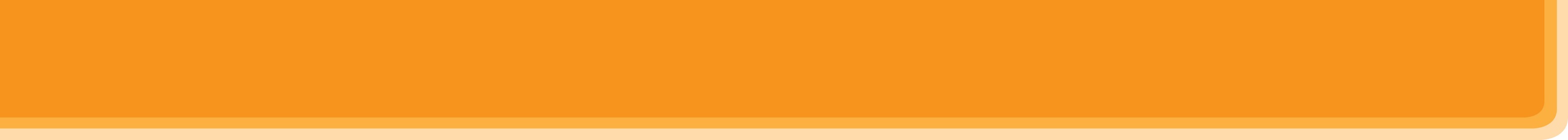 WHILE-READING
3
Read the text again. Complete each sentence with no more than THREE words.
1. Gardening belongs to the group of _______________.2. Gardening teaches children about flowers, fruits, vegetables, _______________.3. Gardening makes children become ______________ and responsible.4. It is an activity that everyone in the family can ______________.5. The author and her mother usually garden for ______________ a day.
doing things
insects and bugs
patient
join in
an hour
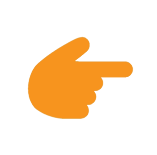 LESSON 5: SKILLS 1
Brainstorming: Hobbies
WARM-UP
Task 1: Work in pairs. Look at the picture and discuss the questions.
Task 2: Read the text about gardening. Match each word with its definition.
Task 3: Read the text again. Complete the sentences.
READING
Task 4: Work in pairs. Match each hobby with its benefit(s).
Task 5: Work in groups. Ask one another the following questions. Then present your partners’ answers to the class.
SPEAKING
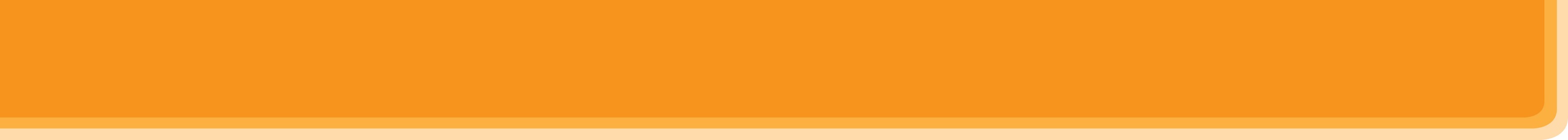 PRE-SPEAKING
4
Work in pairs. Match each hobby with its benefit(s). One hobby may have more than one benefit.
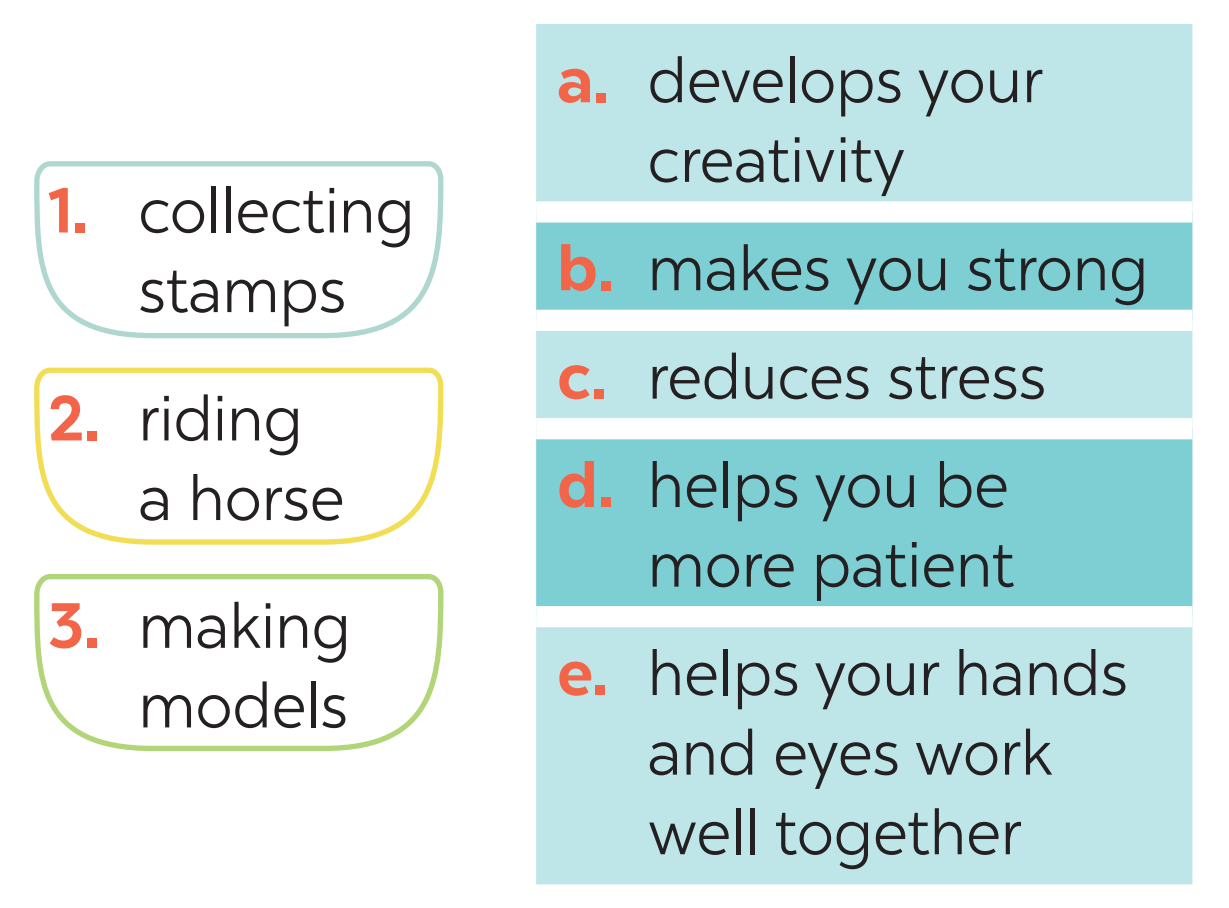 1. c, d 
2. b, c 
3. a, c, d, e
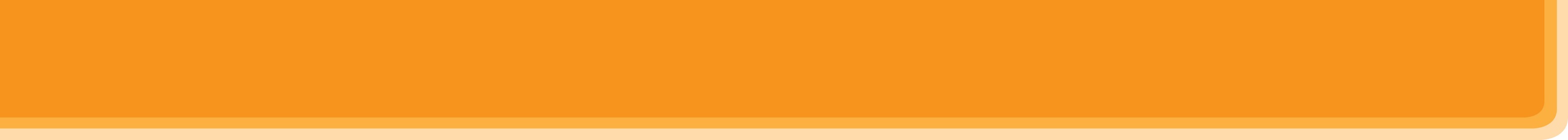 WHILE-SPEAKING
5
Work in groups. Ask one another the following questions. Then present your partners’ answers to the class.
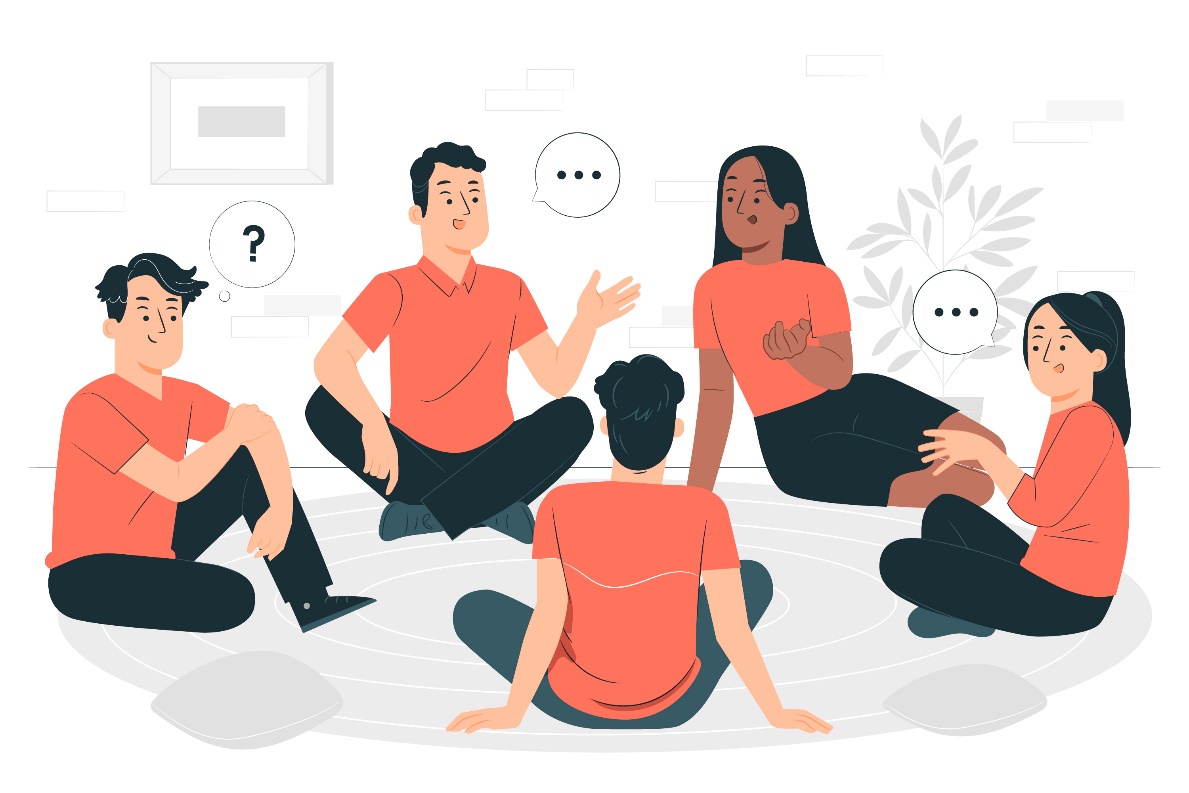 What is your favourite hobby?
 What are its benefits?Example:My friend Mi’s favourite hobby is 
     collecting stamps. It helps her be more patient.
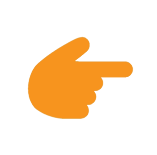 LESSON 5: SKILLS 1
Brainstorming: Hobbies
WARM-UP
Task 1: Work in pairs. Look at the picture and discuss the questions.
Task 2: Read the text about gardening. Match each word with its definition.
Task 3: Read the text again. Complete the sentences.
READING
Task 4: Work in pairs. Match each hobby with its benefit(s).
Task 5: Work in groups. Ask one another the following questions. Then present your partners’ answers to the class.
SPEAKING
POST-READING & SPEAKING
Evaluation
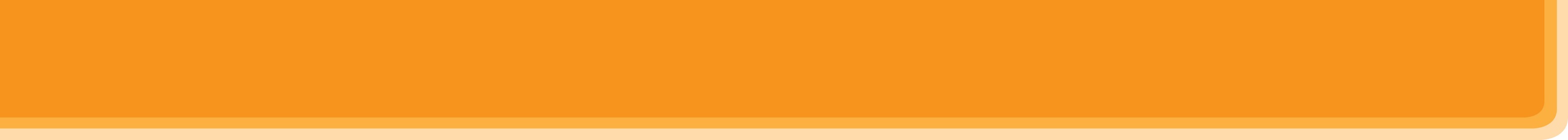 POST-READING & SPEAKING
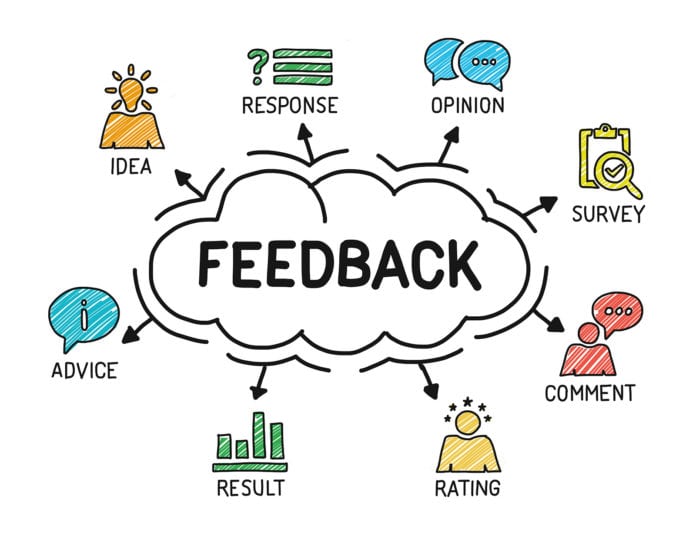 Let’s give comments for your friends and vote for the most interesting and informative presentation.
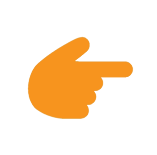 LESSON 5: SKILLS 1
Brainstorming: Hobbies
WARM-UP
Task 1: Work in pairs. Look at the picture and discuss the questions.
Task 2: Read the text about gardening. Match each word with its definition.
Task 3: Read the text again. Complete the sentences.
READING
Task 4: Work in pairs. Match each hobby with its benefit(s).
Task 5: Work in groups. Ask one another the following questions. Then present your partners’ answers to the class.
SPEAKING
POST-READING & SPEAKING
Evaluation
Wrap-up
Homework
CONSOLIDATION
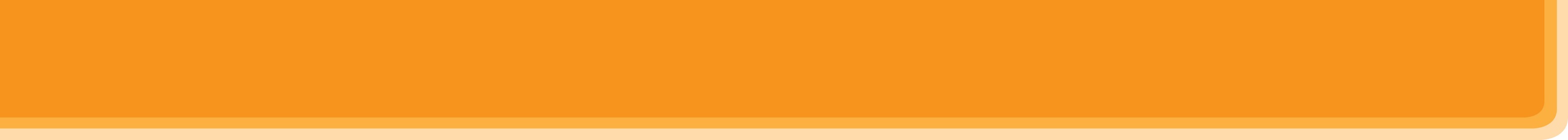 CONSOLIDATION
1
WRAP-UP
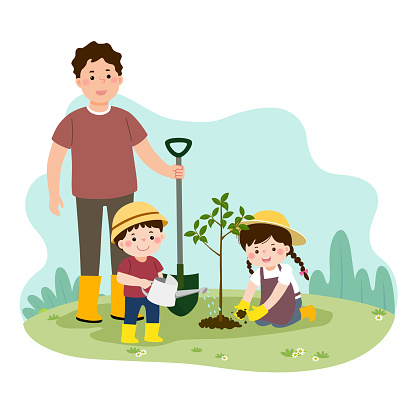 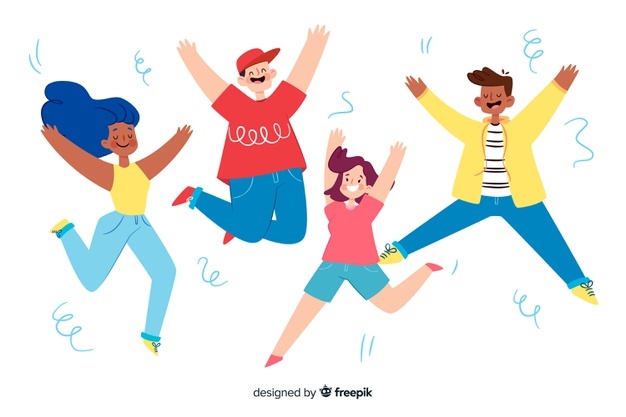 SPEAKING
READING
Gardening as a hobby
Benefits of hobbies
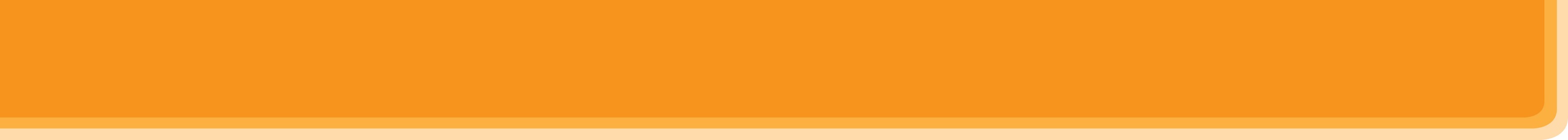 CONSOLIDATION
2
HOMEWORK
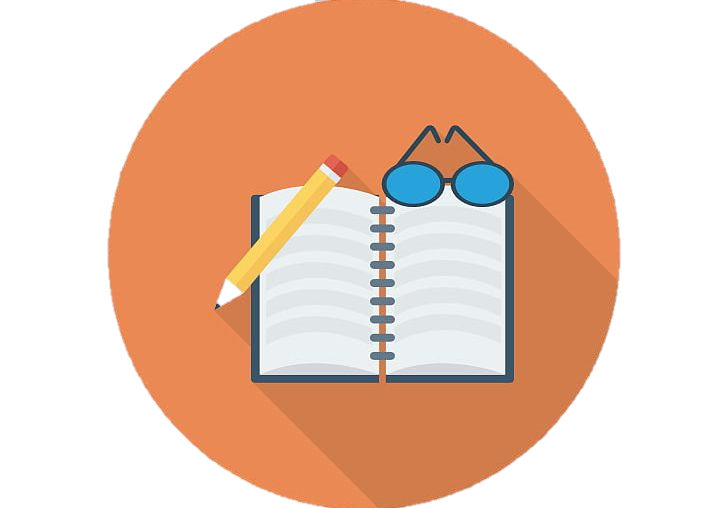 Write down your opinions about carving eggshells.
Search for more information about this unique hobby.
Website: sachmem.vn
Fanpage: facebook.com/sachmem.vn/